Каникулярная школа
Работу выполняли (группа 5): Клюкин Никита, Машкова Елизавета, Степанеева Алина, Зоричева Виктория, Бабакехян Андрей, Давыдова Рипсимия, Пикулик Полина.
Мы посетили…
Камень Гофмана (установлен на месте дома, где родился писатель).
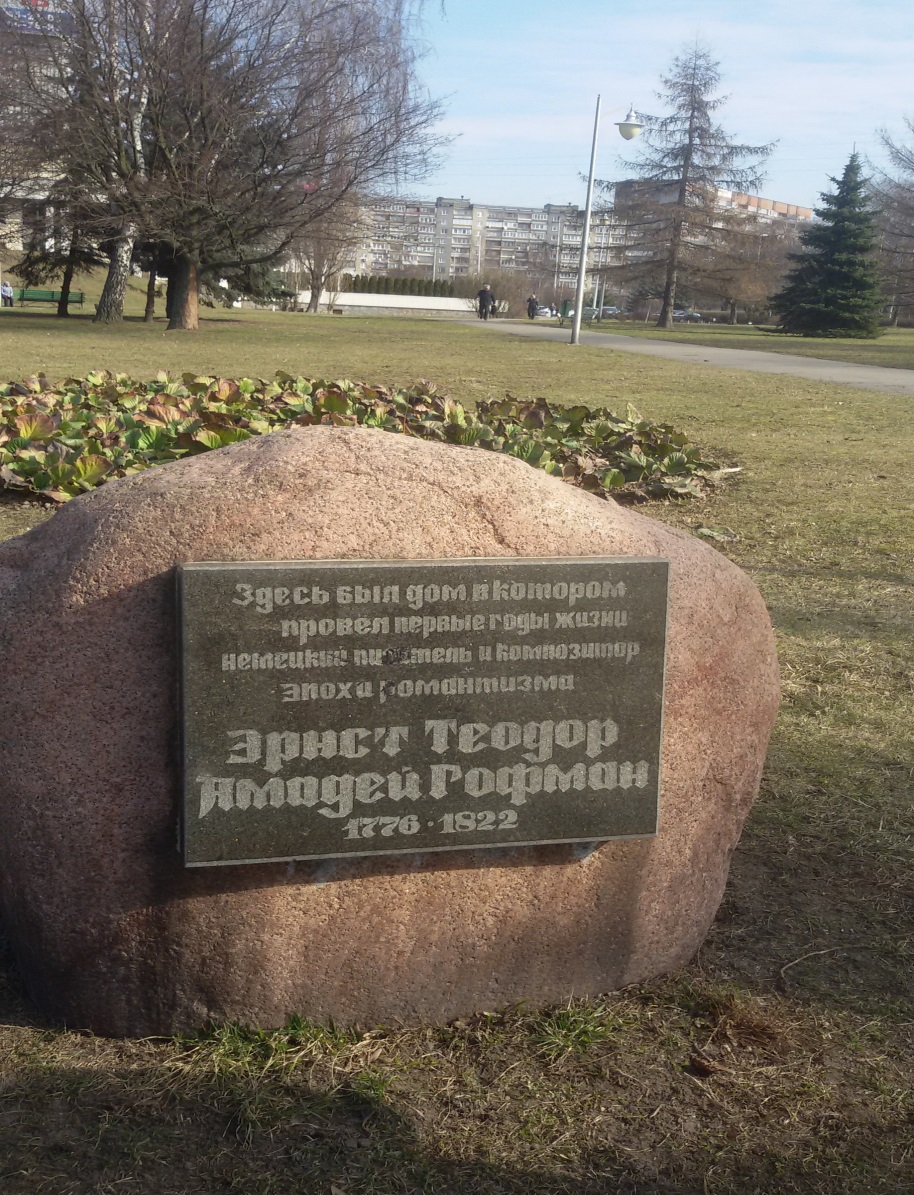 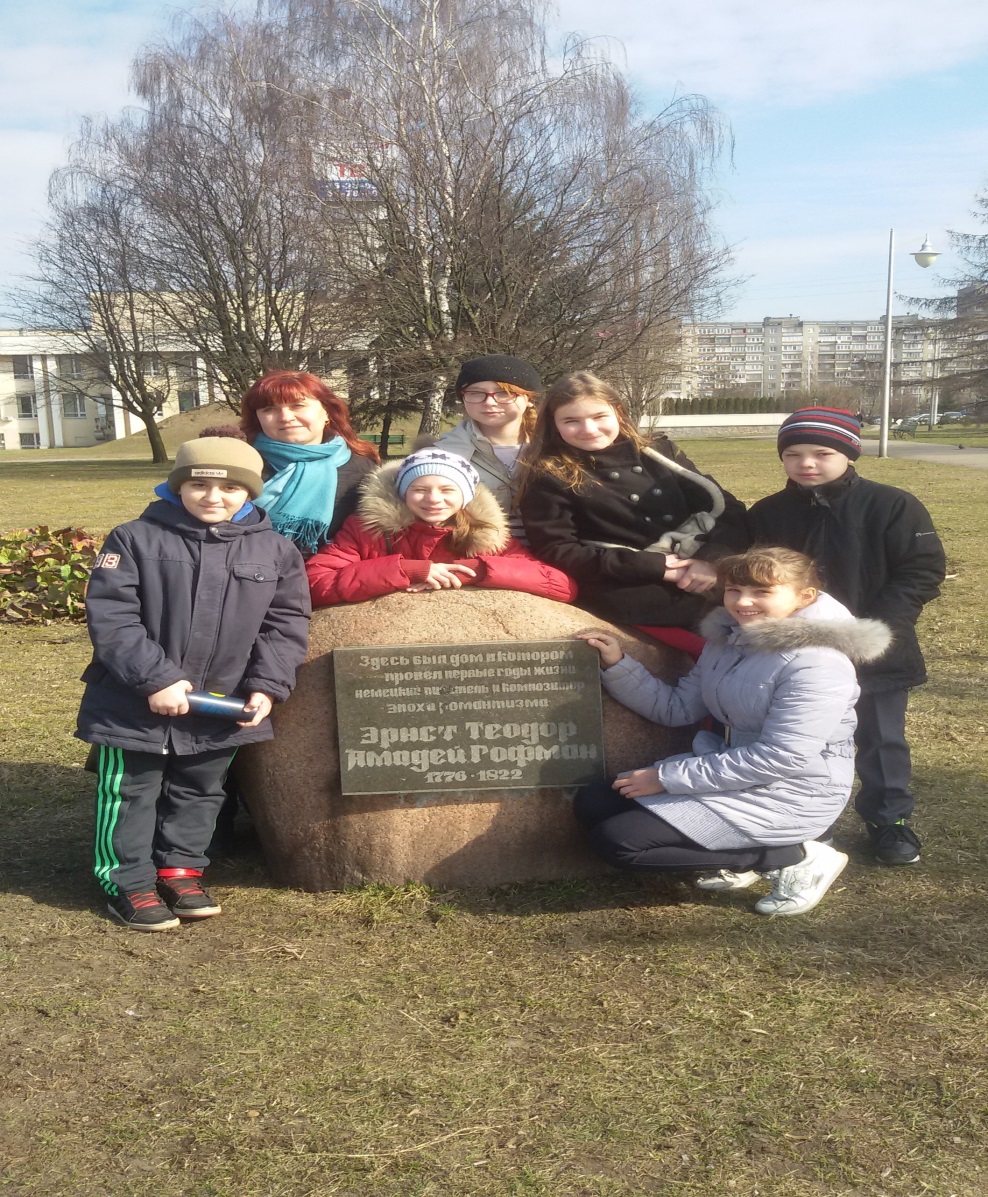 Эрнст Теодор Амадей Гофман(1776-1822)
Родился в семье прусского адвоката Кристофа Людвига Гофмана (1736-1797). Когда мальчику было 3 года, его родители разошлись, и он воспитывался у бабушки. Гофман рано продемонстрировал способность к музыке и рисованию. По профессии он был юристом, на его выбор профессии повлиял дядя. Умер от паралича шеи.
Его самые известные произведения: «Житейские воззрения кота Мура», «Повелитель блох», «Щелкунчик», также был задуман роман «Предсвадебный медовый месяц Темотеуса Шнельпфеффера» (не был написан).
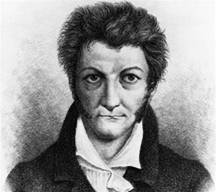 Библиотека С.А. Снегова
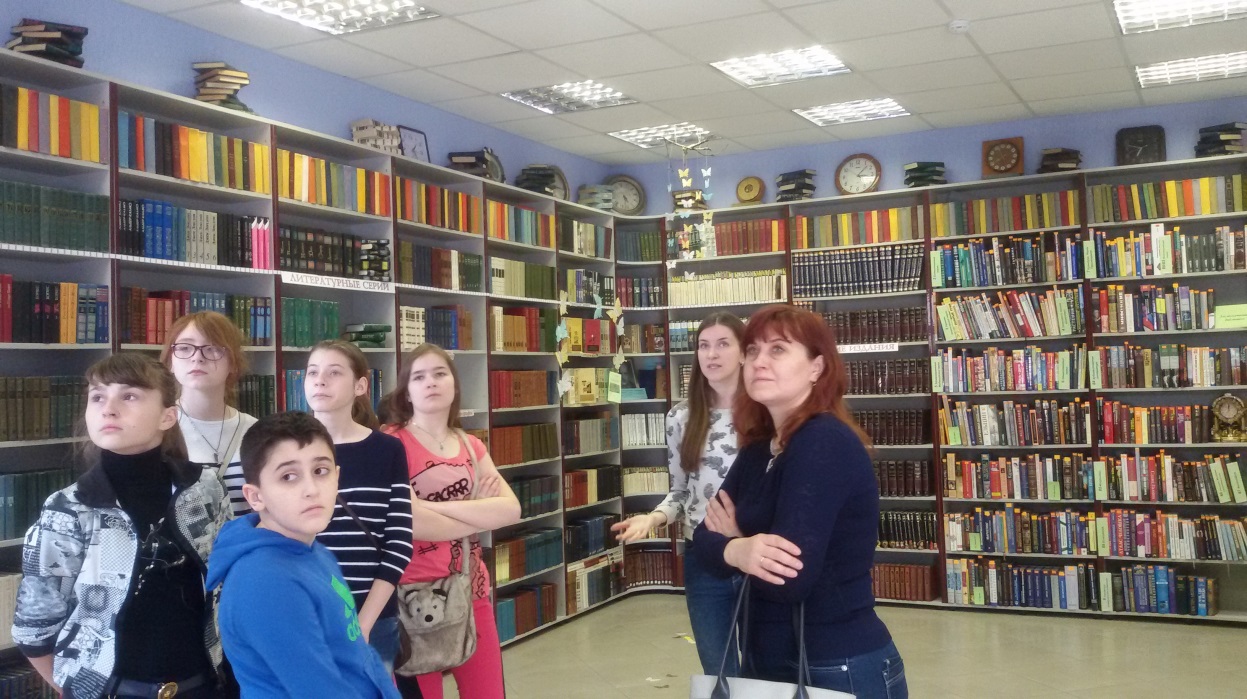 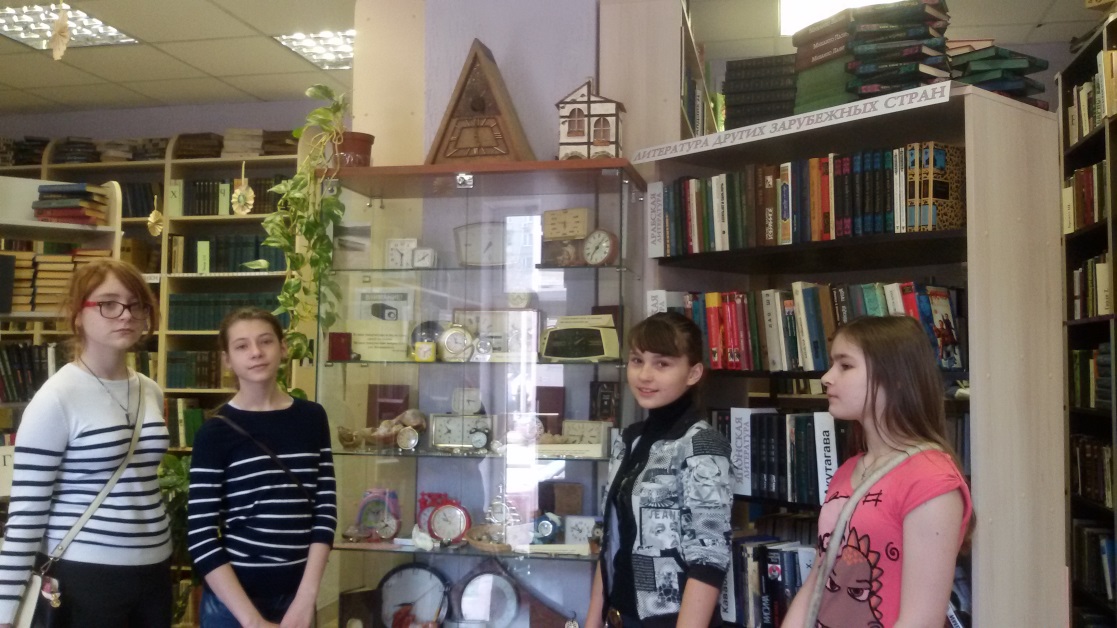 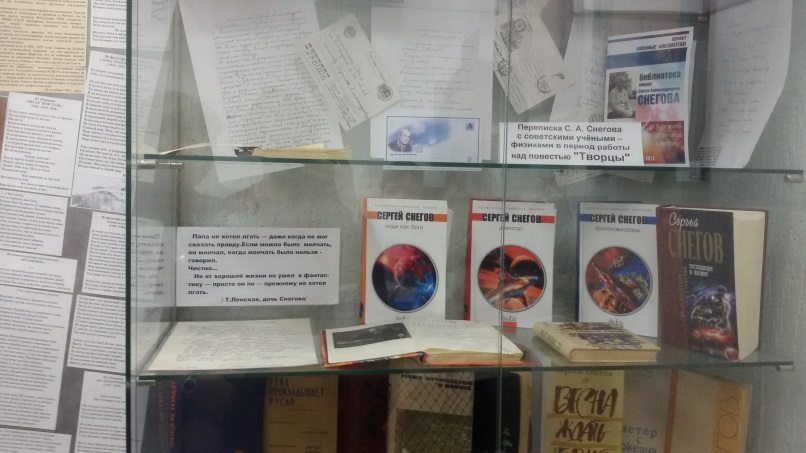 С.А.Снегов
Первые публикации Снегова относятся к концу 1950-х, а его первая научно-фантастическая публикация — повесть «Тридцать два обличья профессора Крена» (1964).
Одно из самых известных произведений Снегова — выполненная в духе «космической оперы» эпическая трилогия о далёком будущем «Люди как боги»,«Галактическая разведка» (1966), «Вторжение в Персей» (1968), «Кольцо обратного времени» (1977). Эта трилогия, хотя и вызвавшая споры, считается одним из самых масштабных и значительных утопических произведений в советской фантастике 1960—1970-х годов. Сам автор считал это произведение «мягкой» пародией одновременно на «космическую оперу» и на библейские тексты.
Награды и премии:
Лауреат премии «Аэлита» (1984)
Член СП СССР (1959)
Награжден орденом «Знак Почета» (1980)
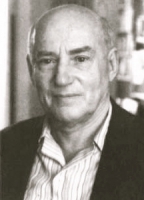 Дуб, который под окнами своего дома посадил С.А. Снегов
Памятная доска  на доме, где Снегов прожил последние 20 лет своей жизни.
Памятник белорусскому первопечатнику Франциску Скорине.
работы скульптора А.Е. Артимовича 
установлен перед зданием университета в 2004 году.
И немного о первопечатнике.
Восточнославянский первопечатник, философ-гуманист, писатель, общественный деятель, предприниматель и учёный-медик. Переводчик на белорусский извод церковнославянского языка книг Библии, издатель этих книг.
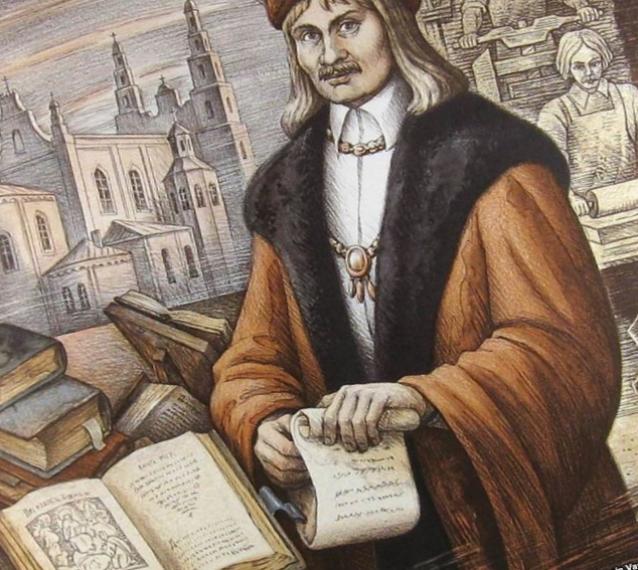 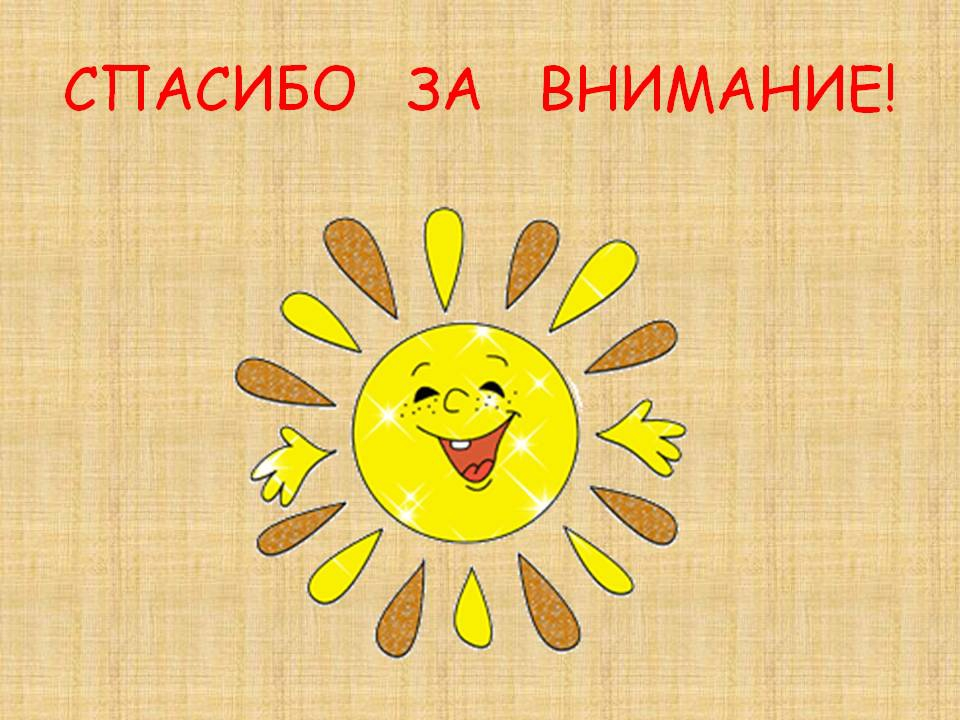